MARIO  BENEDETTI
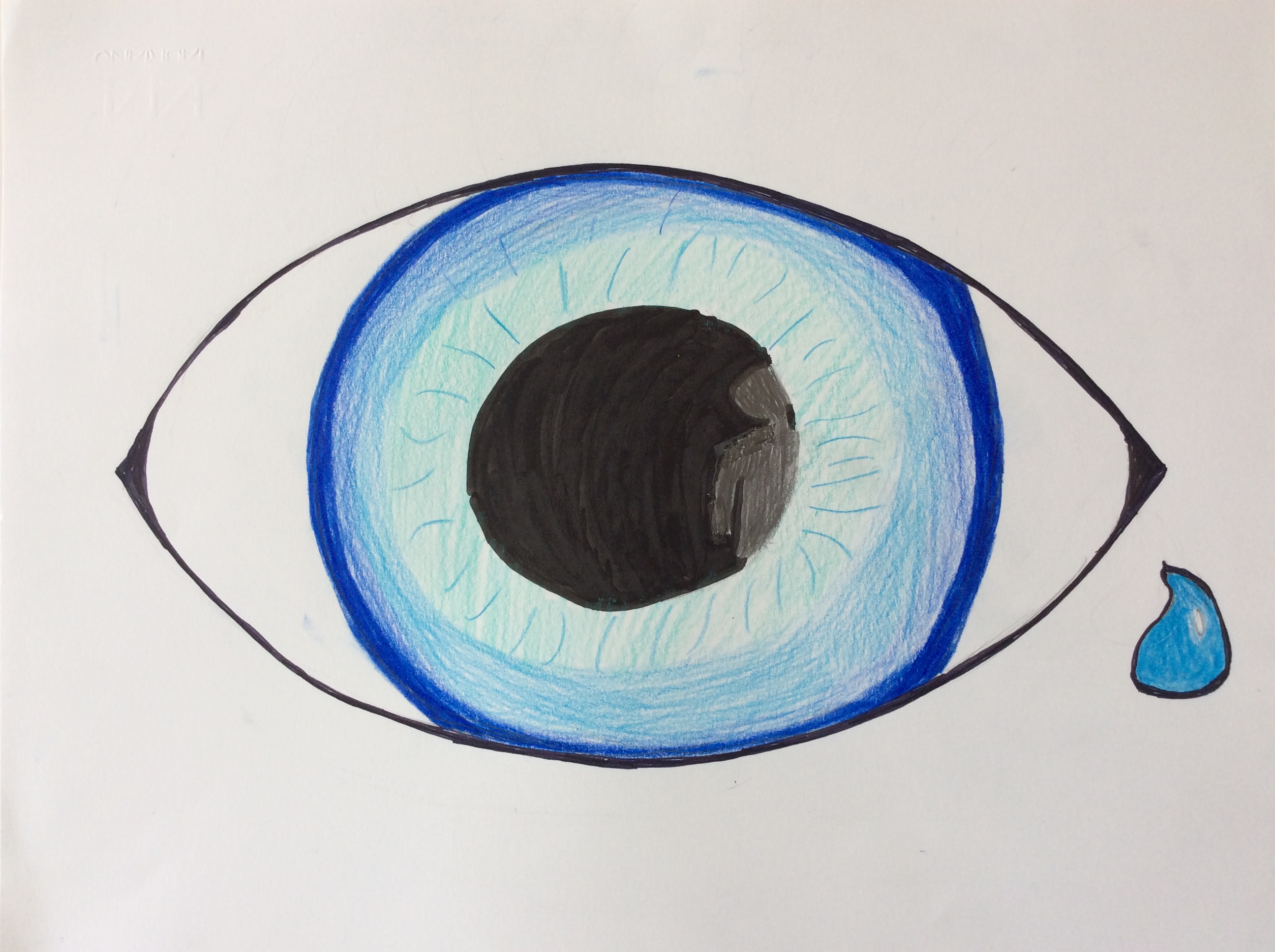 Tengo miedo de verte, necesidad de verte, 
esperanza de verte, desazones de verte.
Postal creada por: nombre de los alumnos                              eTwinning  “Un calendario lleno de vidas”
14 de septiembre de 2016
Homenaje a Benedetti




“Me han llamado la atención estos versos porque al principio dice que tiene miedo de ver a la persona, pero después se contradice diciendo que necesita verla y me parece curioso”.
Colegio Paidos
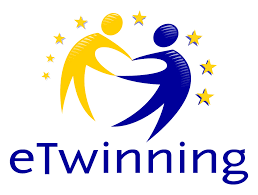 Dénia
España